CCH1T518DW
Kombinovaná chladnička
Total No Frost, dotykový displej, rychlé chlazení, zásuvka na zeleninu, LED osvětlení
Parametry odpovídají Nařízení v přenesené pravomoci: (EU) 2019/2016
Více informací o výrobku naleznete pod tímto QR kódem:
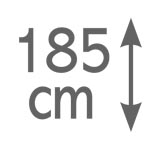 Hlavní vlastnosti (Nařízení v přenesené pravomoci: (EU) 2019/2016)
Třída energetické účinnosti		D
Celkový čistý objem (l)		253	
Čistý objem chladničky/ mrazáku (l)		182/71	
Spotřeba energie za den (kWh/24 hod)		0,482
Roční spotřeba energie (kWh/rok)		176	
Mrazicí výkon (kg/24 hod)		3,2	
Doba skladování při výpadku proudu (hod)	9,5	
Úroveň emisí hluku šířeného vzduchem (dB(A) re 1 pW)	39
Emisní třída hluku šířeného vzduchem		C
Klimatická třída			N - T 16°- 43°C
Hvězdičkové označení 		****
Třída energetické účinnosti světla		G

Vlastnosti	
Total No Frost - beznámrazová technologie chlazení v chladničce i mrazáku

Dotykový displej uvnitř chladničky s nastavením teplot 2, 3, 4, 6, 8 °C
Funkce Super chlazení
Mechanický termostat pro nastavení mrazáku (posuvný ovladač)
Automatické odmrazování chladničky i mrazáku

Chladnička
2 + 1 skleněné police
3 přihrádky ve dveřích chladničky
1x zásuvka na zeleninu

Mrazák
2 plastové zásuvky + 1 plastová výsuvná police
 
Konstrukce
Osvětlení LED 
Výměnný závěs dveří
2 nastavitelné nožičky
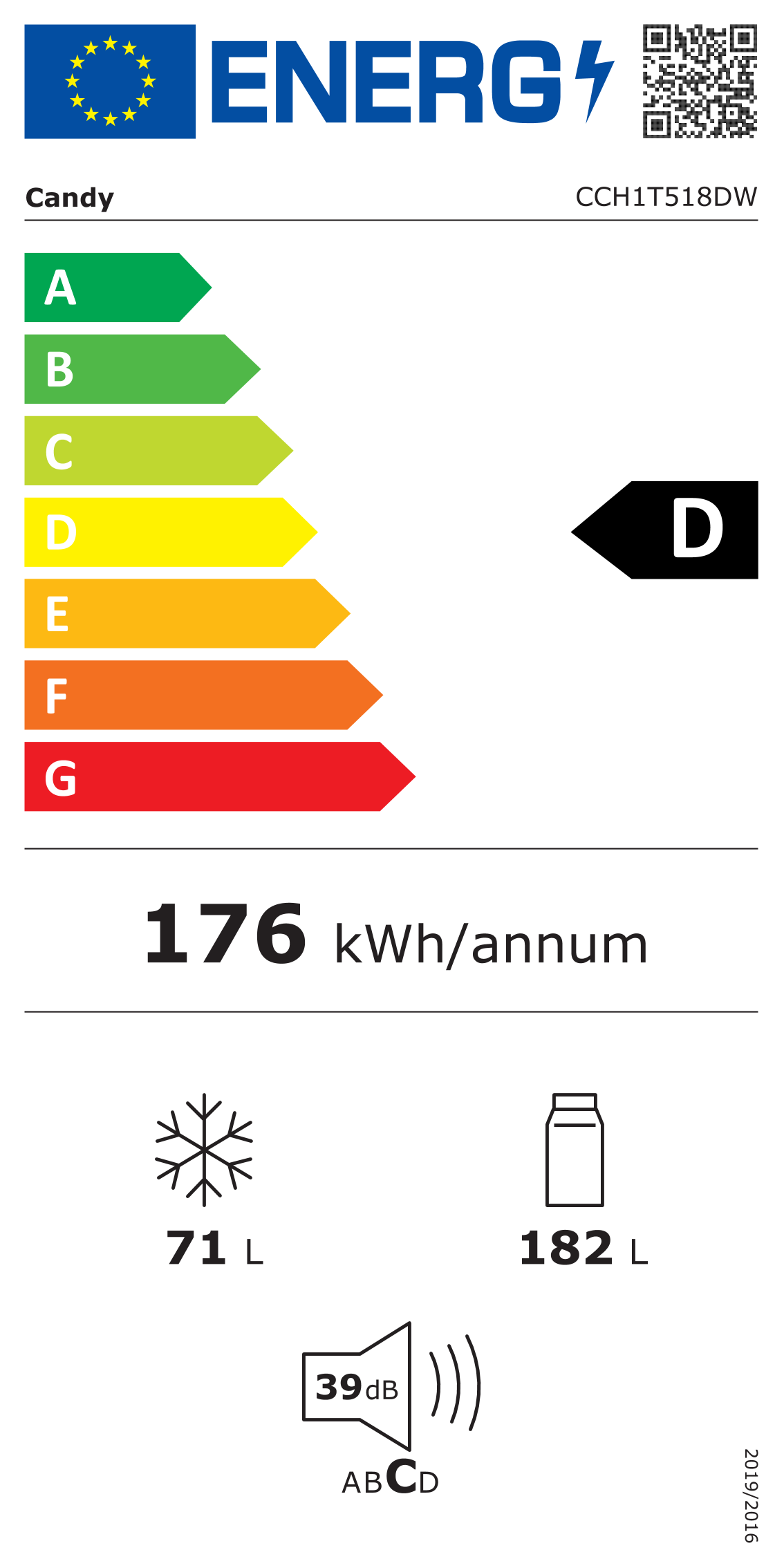 181
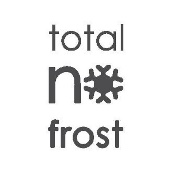 Beznámrazová technologie chlazení
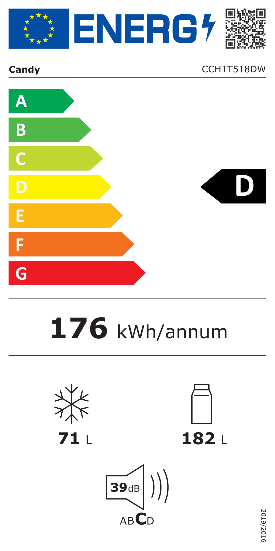 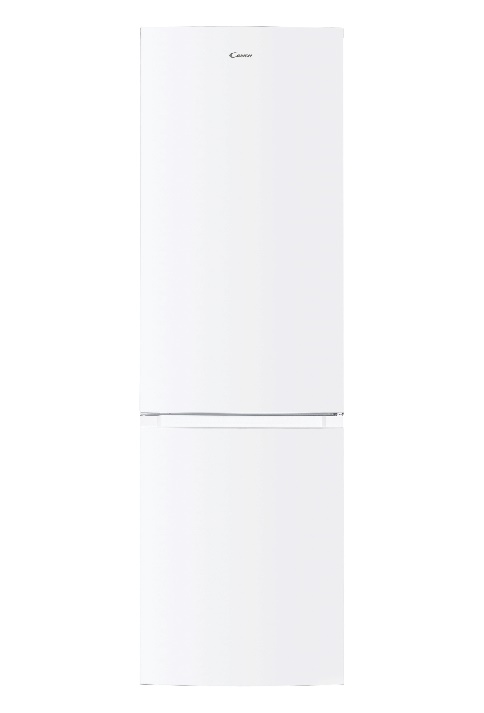 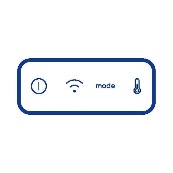 Interní dotykový displej             s funkcemi
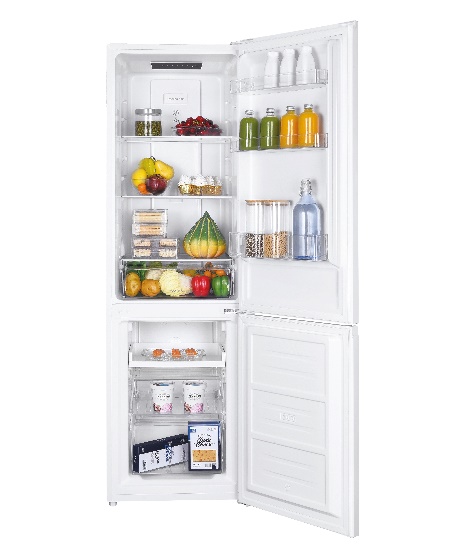 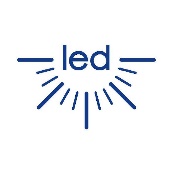 Osvětlení LED na stropě chladničky
Logistická data
Kód		34005548
EAN		8059019079837
Barva		Bílá
Rozměry výrobku v x š x h (mm)	1810 x 545 x 600
Čistá váha výrobku (kg)	51
Rozměry balení v x š x h (mm)	1885 x 577 x 622
Hmotnost s obalem (kg)	55
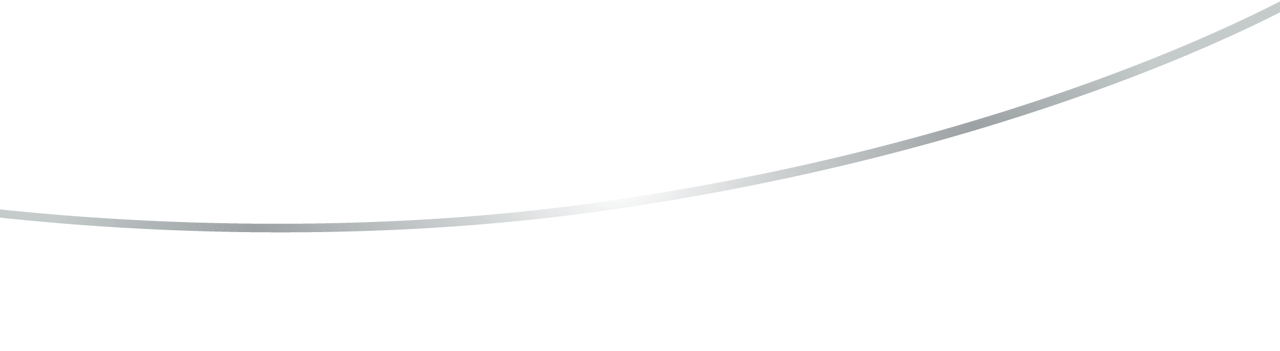 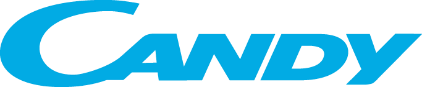